Special Educators Speak Up About Efficacy of Teacher Evaluation Systems in Schools
Cynthia Pearl, PhD
Lindsey Massengale, MED

The Virtual PD Conference 
April 27 & 28, 2015
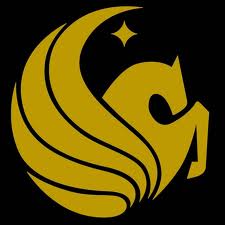 Project ASD III
Project ASD, Preparing Special Educators in Autism Spectrum Disorders, funded through the Office of Special Education Programs  (2011-2014), is designed to address the following goals:

To increase the number of certified special education teachers highly qualified to implement evidence-based practices for comprehensive programming for students with ASD; 

To enhance our current teacher preparation programming in ASD to include transition planning and interdisciplinary teaming to support increased inclusion of individuals with ASD in school and community settings; and

To expand our current mentorship/ demonstration site program to include opportunities for high quality practicum experiences in a variety of settings with increased emphasis on high poverty schools and exemplary transition programs.
Competitive Preference Priority 1
Design, field-test, and implement a clear, effective plan for evaluating the knowledge and skills of graduates.
The current presentation features one component of the Project ASD Graduate Follow-up Study. This component focused on graduates’ perceptions and performance related to the Teacher Effectiveness Evaluation System in their school districts.
Participants
16 Project ASDIII graduates
5 Projects ASDI and ASDII graduates serving as Project ASD Mentor/Demonstration Site Teachers  
Master’s Degree in Exceptional Student Education
Graduate Certificate in Autism Spectrum Disorders leading to State Endorsement in Autism. 
All employed, working with students with ASD at the time of the study.
Structured Interview Procedures
Project ASDIII Graduates were first contacted via e-mail. 

PEER conducted confidential structured interviews of approximately 30-40 minutes each.  Topics included:
Job Placement
Job Satisfaction/ Retention
Employer Satisfaction
District Rating of Teacher Effectiveness

Open-ended question responses were coded into themes.
Job Satisfaction
Interviews (16 Participants)
12 (76%) reported highly satisfied 
4 (24%) reported mixed feelings/concerns

Focus Group (5 Participants) 
3 (60%) (highly satisfied)
1 (20%) (satisfied)
1 (20%) (neutral)
Teacher Effectiveness Ratings
*One teacher noted that s/he had received a score between Level 3 and 4
Combined Rating Results
Note: N = 21 for this set of items unless otherwise noted
Suggestions for Improvement
More specific to special education (80%)

Better trained & subject-specific evaluations (27%)

Less emphasis on standardized test scores (20%)

More training on district evaluation system (13%)
Thank You!
Cynthia.Pearl@ucf.edu


lmrubus@knights.ucf.edu 



The contents of this presentation were developed under a grant from the US Department of Education, #H325K100209.  However, those contents do not necessarily represent the policy of the US Department of Education, and you should not assume endorsement by the Federal Government.
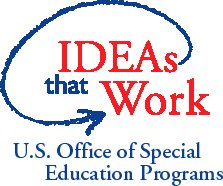